Cultural and Diversity Considerations
1
[Speaker Notes: Explain to participants that this section will focus on the need to consider culture and life situations when communicating with cases and contacts during a CI
Note for facilitator: Use examples about groups commonly seen in the participant’s jurisdiction (e.g., homeless, prison populations)]
Learning Objectives
After this session, participants will be able to:

Define cultural competency

State the four elements of cross cultural communication
2
[Speaker Notes: Review learning objectives for this session]
The Importance of Cultural Competency
Health care workers need to be aware of, and sensitive to, cultural diversity, life situations, and other various factors that shape a person’s identity.

The first step is an open, non-judgmental attitude.
3
[Speaker Notes: Review the slide content
 Explain that life situation is also very important (e.g., marriage or partner status, homelessness, joblessness, literacy level, or medical problems that affect quality of life)]
What is Culture?
Culture has been defined in a number of ways, but most simply, as the learned and shared behavior of a community of interacting human beings.
4
[Speaker Notes: Review slide content 

 Emphasize that understanding culture is important when trying to build rapport with someone

 Ask participants if they agree with this definition of culture. What else would they include in the definition?]
What is Cultural Competency?
Cultural competency refers to an ability to interact effectively with people of different cultures.
5
[Speaker Notes: Review the slide content]
What are Some Examples ofDiversity Categories/Cultural Groups?
Geography
Culture
Gender
Spirituality
Parental Status
Homeless persons
Substance users
Language
Disability
Sexual orientation
Age
Incarcerated persons
Profession (e.g., healthcare workers)
6
[Speaker Notes: Review slide content 

Ask participants if they can think of other diversity categories, especially when considering groups affected by TB]
Four Elements for Cross-Cultural Communication
Awareness of one’s own cultural values
Are you attentive to your own preconceived notions of other cultural groups?

Awareness and acceptance of cultural differences 
Do you look for opportunities to meet and interact with individuals who are from cultures other than your own?
7
[Speaker Notes: Review slide content

Explain to participants that there are four basic cross-cultural communication skills]
Four Elements for Cross-Cultural Communication
Development of cultural knowledge
Are you familiar with the worldviews of cultural groups other than your own?

Ability to adapt to the cultural context of the case
Do you know how to navigate cross-cultural interactions?
8
[Speaker Notes: Review slide content]
What Can Culture Affect? (1)
Description and communication of symptoms

Perceived causes of illness; understanding of infection, transmission, and contacts

Health-seeking behavior

Understanding of disease process, treatment expectations, and decision making
9
[Speaker Notes: Review slide content
 
 State that it is important to recognize that your culture has an influence on how you interact with others

 Point out that there is a wide variety of reasons that influence health seeking behavior including mistrust of authority, inability to communicate in the language of the health-care provider, and difficulty understanding the cultural norms of the health care providers]
What Can Culture Affect? (2)
Interaction with the health care system and health care professionals

Attitudes towards helpers and authorities; reluctance to reveal contacts

How a person identifies and describes their contacts
10
[Speaker Notes: Review slide content]
Cultural Diversity Exercise
Refer to Appendix M
11
[Speaker Notes: Explain that this exercise will help everyone understand diversity and how we define ourselves

 Note to facilitator: Follow instructions provided in Appendix M: “Exercise – What is Diversity? – Instructions for Facilitator” 

Note to facilitator:  Please feel free to use other cultural competency activities in place of this exercise]
Ask Questions to Get to Know the Individual Case
How do you prefer to be addressed?

Where were you born?

How long have you been in the U.S.?

Are you more comfortable reading information in your native language or in English?

How are important healthcare decisions are made in your family?

Are there certain health care procedures and tests that your culture prohibits?
12
[Speaker Notes: Review slide content 

 Ask participants how often they use questions such as these during an interview

 State that health care workers need to focus on the person being interviewed]
What do You Want to Find Out? (1)
Language and literacy level

Health knowledge and health beliefs

Health seeking behaviors

Daily routine activities

Relevant relationships 

Living situation

Visitors and/or travel
13
[Speaker Notes: Review slide content

 State that these are examples of personal information you need from an individual to perform a good CI]
What do You Want to Find Out? (2)
Decision making preferences

Perception of and knowledge of U.S. health care system

Perception of “western” medicine

Other health belief systems

Relevant incentives
14
[Speaker Notes: Review slide content]
Use Open-Ended Questions to Generate Helpful Conversation
How did you feel when you learned you had TB? 

How do you feel about knowing that you may have infected others with TB?

What matters most as you are being treated for TB?

Tell me about anything that may affect your treatment, home visits, etc.
15
[Speaker Notes: Review slide content

 State that open-ended questions are best for generating helpful conversation.  The responses will help the interviewer learn more about the person and could lead to important insights.]
Cultural and Diversity Concerns in Contact Investigation (1)
Culture affects:

Knowledge 

Attitudes and beliefs about TB transmission 

Beliefs about the BCG vaccine

Risks and benefits of LTBI treatment

Identification of contacts
16
[Speaker Notes: Review slide content

 Discuss beliefs surrounding the BCG vaccine and its affect on TST.  For example, some patients may believe that a positive TST is the result of a BCG vaccination they received as a child]
Cultural and Diversity Concerns in Contact Investigation (2)
Understanding who a contact is:

 Nuclear family, extended family

 Members of a group living situation

 Residents of a nursing home, shelter, or jail

 Fellow drinkers, substance users

 Members of a church, temple, or mosque

 Co-workers, supervisor, or boss

 Visitors
17
[Speaker Notes: Review the slide content

 State that talking about social groups, car pooling to work (very common in migrant workers, for example) can provide useful information about contacts]
Cultural and Diversity Concerns in Contact Investigation (3)
Cultural background may influence the case’s willingness to reveal names:

Immigration status

Reasons not to give correct name

Reasons to hide someone or not name them

Reluctance to identify contacts
18
[Speaker Notes: Review slide content 

 Point out that immigration status is important to persons not in the US legally

 Point out that some cases may not want to provide names because they are afraid of losing a job or being deported

 Point out reasons why some cases may hide someone or not name them as a contact: to not get them in trouble, maintain friendship, not get kicked out of the house, not have them know or suspect your medical condition, etc.]
Naming Systems
Different cultures have different naming systems
First, middle, last? 
Two last names? 
Family name first?

Ask for all names, nicknames, aliases

Make sure forms and registry can accommodate 

Have the case agree to always use the same name
19
[Speaker Notes: Review the slide content
 Stress that it is important for investigators to determine what naming system is used]
Cultural Competency Resources
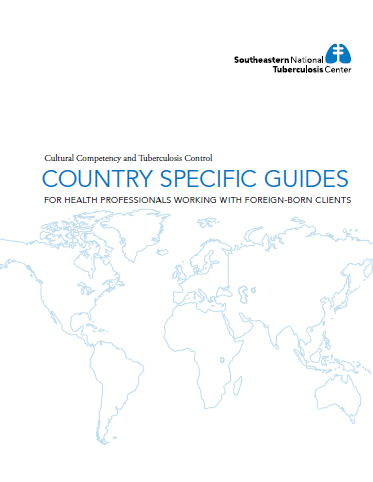 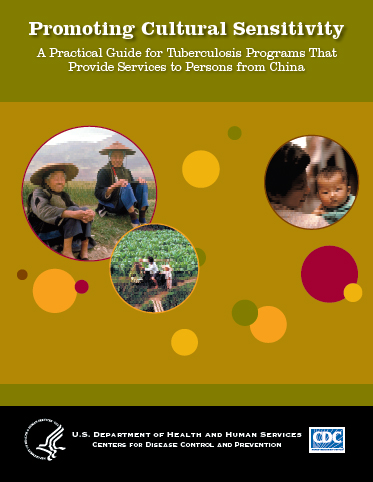 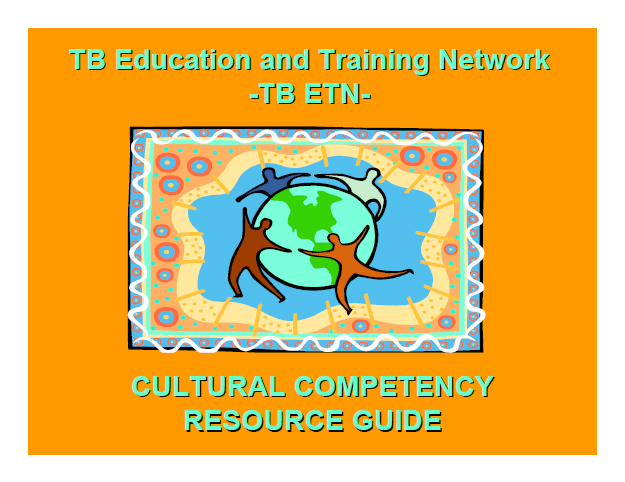 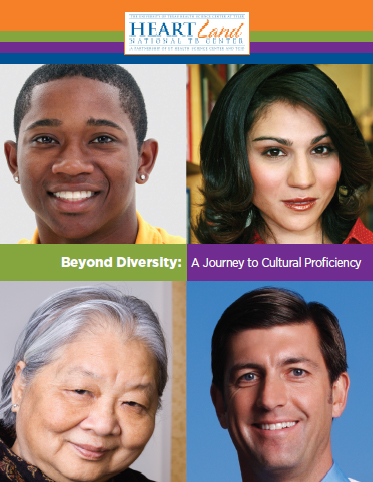 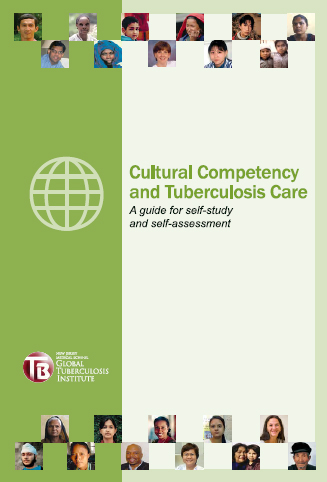 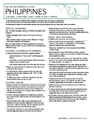 Appendix N
20
[Speaker Notes: State that there are numerous cultural competency resources available from the RTMCCs and CDC. The TB Education and Training Network (TB ETN) cultural competency resource guide is a great way to find resources. It can be downloaded from the Find TB Resources website: www.findtbresources.org//behavioral.aspx#OtherResources
 Note to facilitator:  The facilitator should become familiar with these resources and briefly describe each to the participants.
 The GTBI and HNTC guides focus on cultural competency skills building
 The CDC and SNTC resources focus on specific cultural information for different ethnic groups. These are great resources to help provide insight on cultural norms and health-seeking behaviors for different ethnic groups. However, participants should be reminded that these are generalizations, and that it is important to know the individual and his or her personal beliefs. It is important not to make assumptions  or “stereotype” people based on general ideas about their culture. 
Refer participants to Appendix N for more information about these resources]
Working with Interpreters
21
[Speaker Notes: State that this section will cover how to effectively work with interpreters
Ask participants if they have worked with interpreters before]
Language Access Barrier
45 million people in the United States speak a language other than English at home
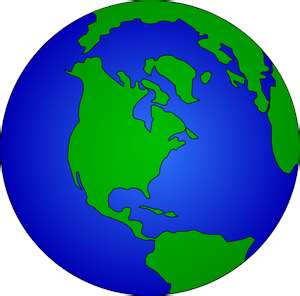 22
[Speaker Notes: Review the slide content
 Note that approximately 14% of the U.S. population speak a language other than English at home (~45 million out of ~315 million U.S. population)]
Impact of Language Barriers
Less likely to receive care

Less likely to understand care

Increased risk of medical errors

Reduced quality of care

Less satisfied with care
23
[Speaker Notes: Review slide content]
Using an Interpreter
Make sure you agree on ground rules with both the case and the interpreter before the interview begins

Always speak directly to the case

Ask for clarification as needed

Children should not be used as interpreters!
24
[Speaker Notes: Review slide content 

 Explain to participants that although a trained interpreter is always preferred, there are times when a trained interpreter may not be available. Planning is required when asking an untrained interpreter to interpret (e.g., bilingual staff member). It is the health care worker’s responsibility to conduct a pre-session with the untrained interpreter. It is also helpful to provide the interpreter with disease-specific education materials and any questions that will be asked of the case. Request that the interpreter review the materials and questions before meeting with the case. 

 Explain that using untrained family members as medical interpreters is strongly discouraged; however, do not exclude them if the case wants them to be part of the clinic visit.]
Resource for Interpretation
Video and viewer’s guide
Making the Connection
www.currytbcenter.ucsf.edu
25
[Speaker Notes: Show participants a clip from the “Making the Connection” DVD (minutes 14:30 – 20:50)
 Explain that this portion of the video shows how to correctly use an interpreter when meeting with a patient
 State that the DVD is available through the Curry International TB Center website. The viewer’s guide also contains many resources for choosing and using interpreters
After the clip is over, ask participants what they thought of the video (e.g., what went well?)]
Review
What is cultural competency?

What are the four elements of cross cultural communication?
26
[Speaker Notes: Ask participants for answers to review questions

Note to facilitator: answers to review questions:
Cultural competency refers to an ability to interact effectively with people of different cultures 
2. The four elements of cross cultural communication:
Awareness of one’s own cultural values
Awareness and acceptance of cultural differences 
Development of cultural knowledge
Ability to adapt to fit the cultural context of the case]